Veduta del lago di Tiberiade dalla chiesa del primatodi Pietro.
Veduta sul lago di Tiberiade
Tabga nel 1903
Fedele riproduzione di una barca del tempo di Gesù
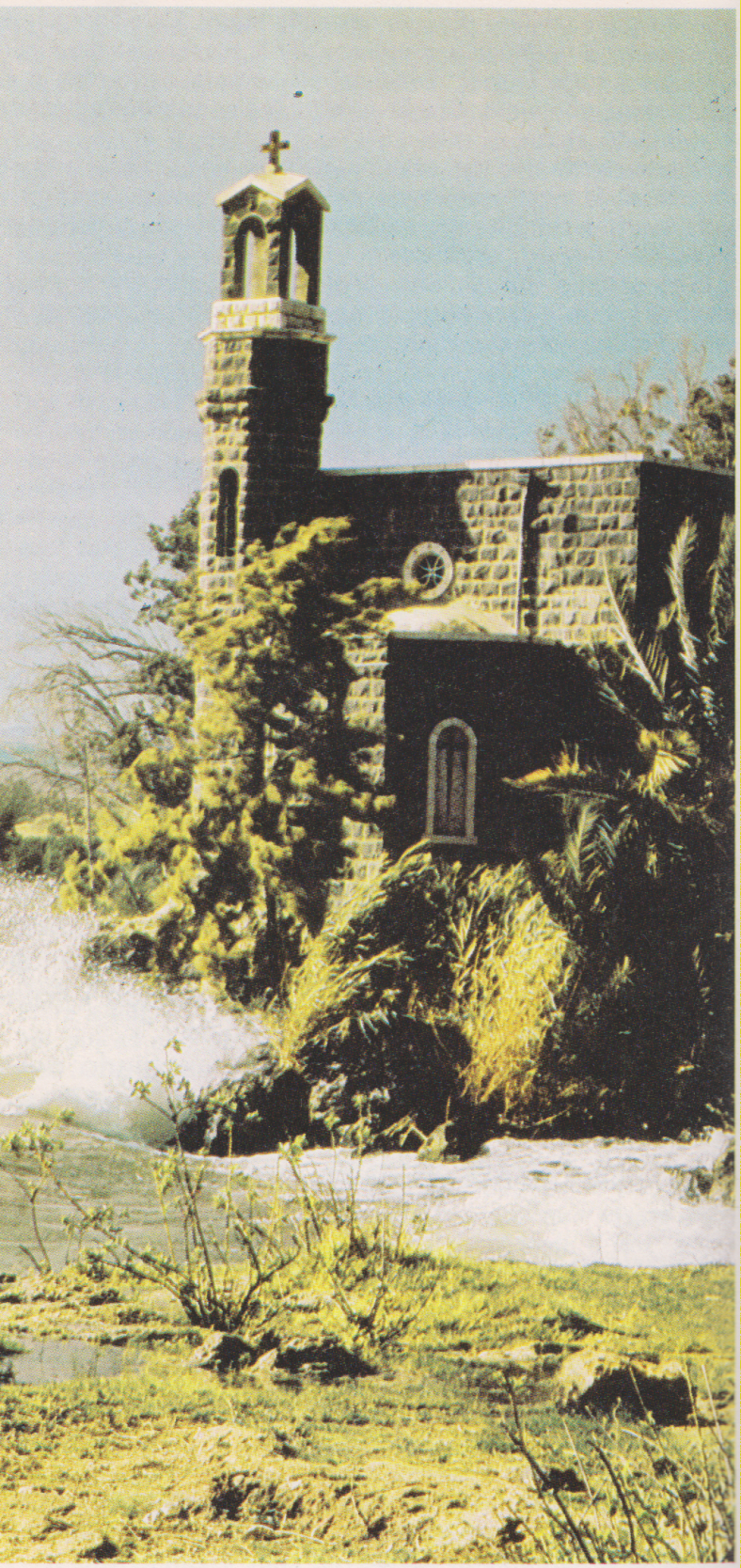 Tabga, chiesa del primato
Esterno della cappella del primato
Tabga, chiesa del primato di Peitro
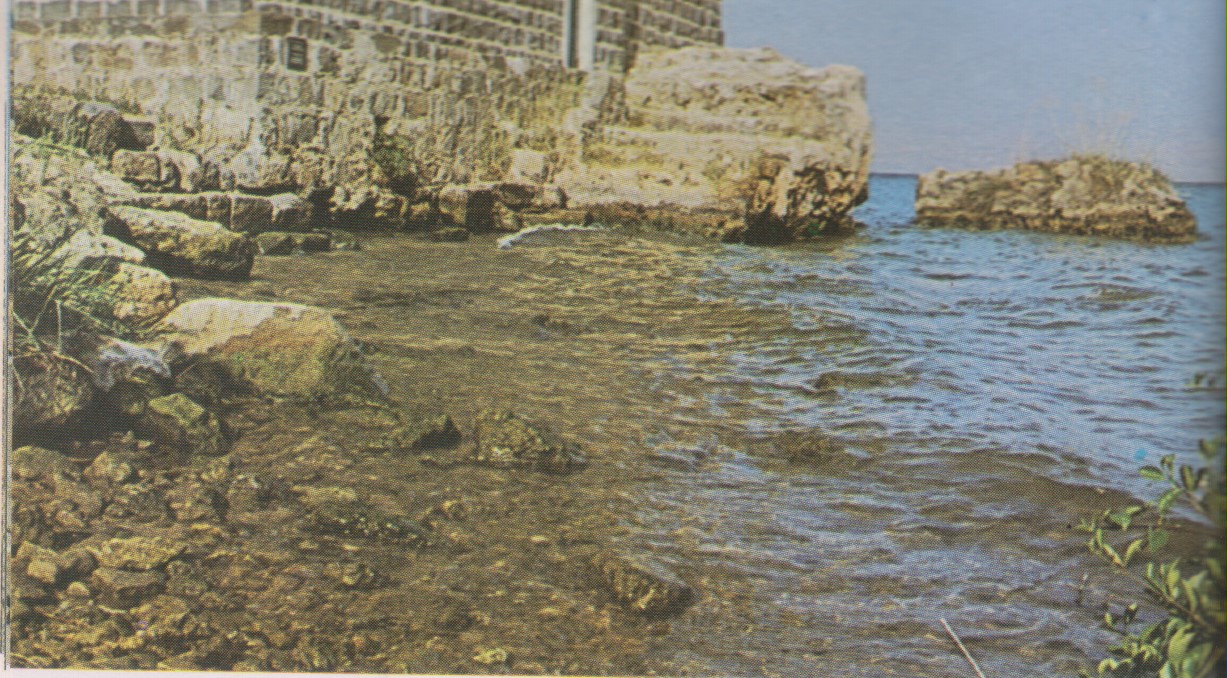 Lago Genezaret, Chiesa del primato, segni di più antiche costruzionii
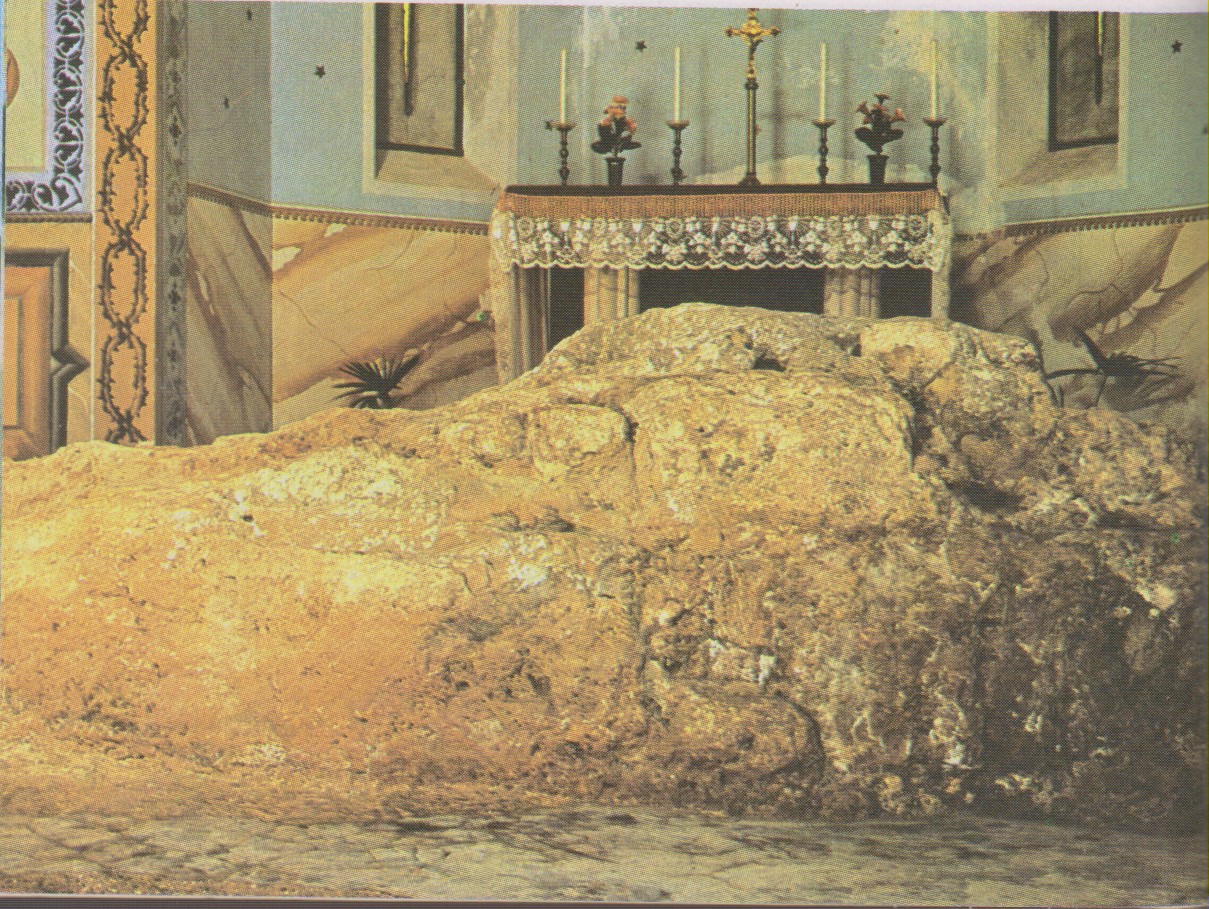 Chiesa del primato, continuazione della roccia  visibile all’esterno.
La cappella del Primato di Pietro a Tabgha
Gesù risorto dà il primato a San Pietro
Pianta d iterno della chiesa della moltiplicazione dei pani e dei pesci
Tabga, chiesa della  moltilicazione dei pani
Tabga, Cortile della chiesa della moltiplicazione dei pani.
Interno della chiesa della moltiplicazione dei pani e dei pesci
Mosaico con pane e pesci sul pavimento della chiesa del primato a Tabga